Семь чудес света
Пирамида Хеопса, Египет
Висячие сады Семирамиды, Азия
Статуя Зевса, Олимпия, Греция
Храм Артемиды, Эфес, Турция
Мавзолей в Галикарнасе, Турция
Колосс Родосский, Греция
Александрийский маяк, Египет
Пирамида Хеопса, Египет
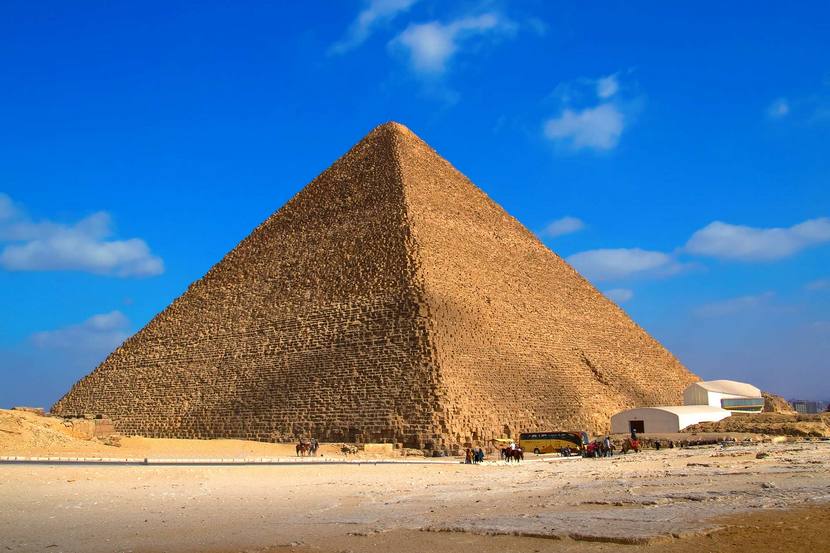 Висячие сады Семирамиды, Азия
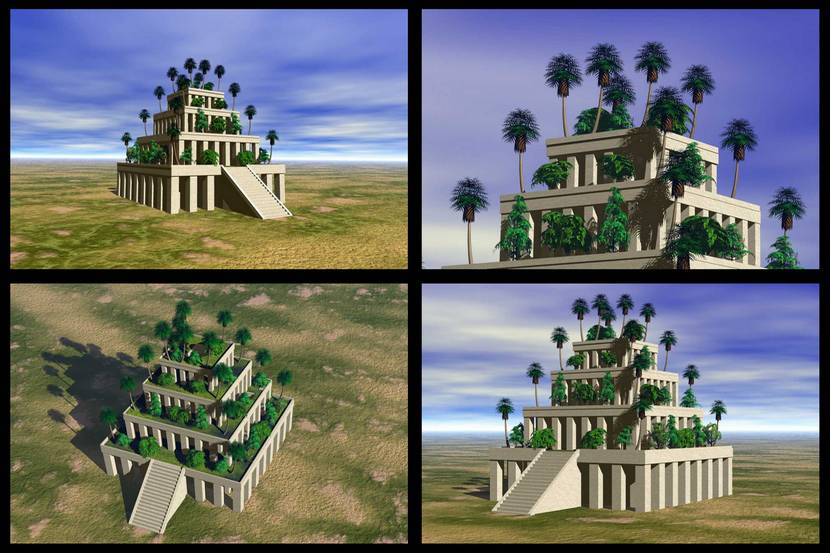 Статуя Зевса, Олимпия, Греция
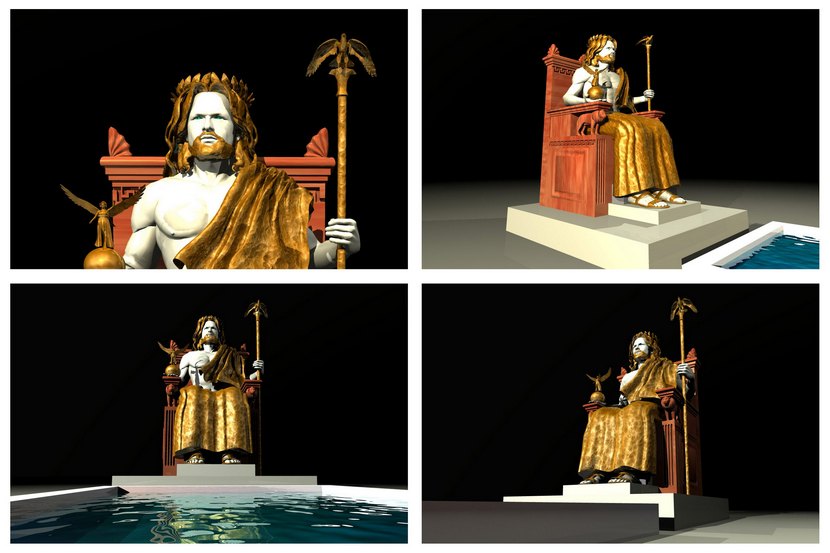 Храм Артемиды, Эфес, Турция
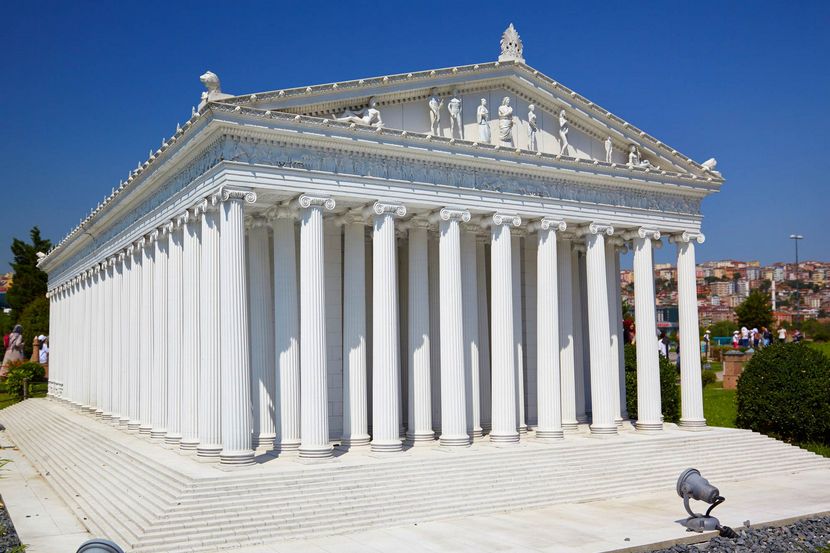 Мавзолей в Галикарнасе, Турция
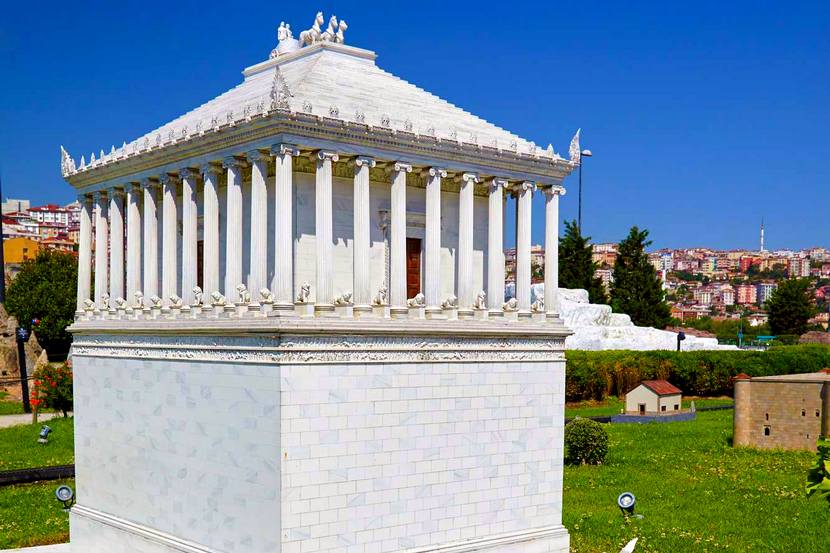 Колосс Родосский, Греция
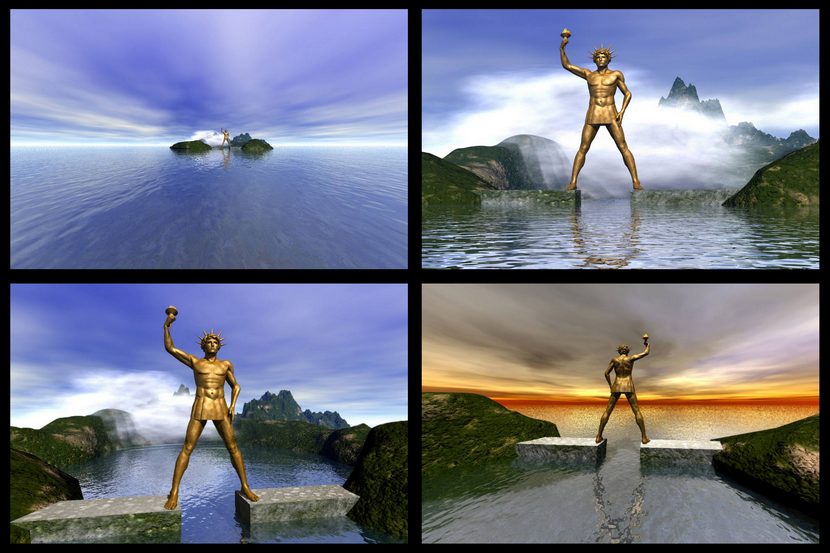 Александрийский маяк, Египет
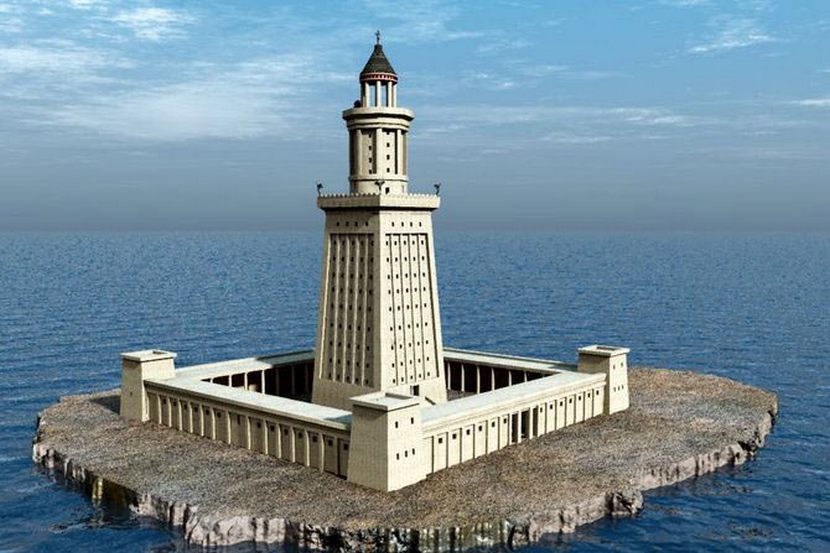